Cse 373
October 23rd  – memory and hardware
Memory Analysis
Similar to runtime analysis
Memory Analysis
Similar to runtime analysis
Consider the worst case
Memory Analysis
Similar to runtime analysis
Rather than counting the number of operations, we count the amount of memory needed
Memory Analysis
Similar to runtime analysis
Rather than counting the number of operations, we count the amount of memory needed
During the operation, when does the algorithm need to “keep track” of the most number of things?
Memory Analysis
Breadth first search
Memory Analysis
Breadth first search 
The Queue keeps track of the elements that need to be analyzed next.
Memory Analysis
Breadth first search 
The Queue keeps track of the elements that need to be analyzed next.
This is the memory we need to consider
Memory Analysis
Breadth first search 
The Queue keeps track of the elements that need to be analyzed next.
This is the memory we need to consider
At what point does the Queue have the most amount stored in it?
Memory Analysis
Breadth first search 
The Queue keeps track of the elements that need to be analyzed next.
This is the memory we need to consider
At what point does the Queue have the most amount stored in it?
When the tree is at its widest – how many nodes is that?
Memory Analysis
Breadth first search 
The Queue keeps track of the elements that need to be analyzed next.
This is the memory we need to consider
At what point does the Queue have the most amount stored in it?
When the tree is at its widest – how many nodes is that?
N/2: half the nodes of a tree are leaves
Memory Analysis
Consider finding an element in a sorted linked list
Memory Analysis
Consider finding an element in a sorted linked list
How much memory does this take?
Memory Analysis
Consider finding an element in a sorted linked list
How much memory does this take?
Don’t count the data structure, only count the amount of memory that the actual algorithm uses.
Memory Analysis
Consider finding an element in a sorted linked list
How much memory does this take?
Don’t count the data structure, only count the amount of memory that the actual algorithm uses.
What does it need to “keep track” of?
Memory Analysis
Consider finding an element in a sorted linked list
How much memory does this take?
Don’t count the data structure, only count the amount of memory that the actual algorithm uses.
What does it need to “keep track” of?
Just the thing we’re looking for!
Memory Analysis
Consider finding an element in a sorted linked list
How much memory does this take?
Don’t count the data structure, only count the amount of memory that the actual algorithm uses.
What does it need to “keep track” of?
Just the thing we’re looking for! O(1)
Memory Analysis
We care about the asymptotic memory usage
Memory Analysis
We care about the asymptotic memory usage
That is, as the input size of the data structures increases, does the amount of extra memory increase?
Memory Analysis
We care about the asymptotic memory usage
That is, as the input size of the data structures increases, does the amount of extra memory increase?
AVL Insert? Yes, we need to keep track of the path from the insertion to the root
Hardware constraints
So far, we’ve taken for granted that memory access in the computer is constant and easily accessible
Hardware constraints
So far, we’ve taken for granted that memory access in the computer is constant and easily accessible
This isn’t always true!
Hardware constraints
So far, we’ve taken for granted that memory access in the computer is constant and easily accessible
This isn’t always true!
At any given time, some memory might be cheaper and easier to access than others
Hardware constraints
So far, we’ve taken for granted that memory access in the computer is constant and easily accessible
This isn’t always true!
At any given time, some memory might be cheaper and easier to access than others
Memory can’t always be accessed easily
Hardware constraints
So far, we’ve taken for granted that memory access in the computer is constant and easily accessible
This isn’t always true!
At any given time, some memory might be cheaper and easier to access than others
Memory can’t always be accessed easily
Sometimes the OS lies, and says an object is “in memory” when it’s actually on the disk
Hardware constraints
Back on 32-bit machines, each program had access to 4GB of memory
Hardware constraints
Back on 32-bit machines, each program had access to 4GB of memory
This isn’t feasible to provide!
Hardware constraints
Back on 32-bit machines, each program had access to 4GB of memory
This isn’t feasible to provide!
Sometimes there isn’t enough available, and so memory that hasn’t been used in a while gets pushed to the disk
Hardware constraints
Back on 32-bit machines, each program had access to 4GB of memory
This isn’t feasible to provide!
Sometimes there isn’t enough available, and so memory that hasn’t been used in a while gets pushed to the disk
Memory that is frequently accessed goes to the cache, which is even faster than RAM
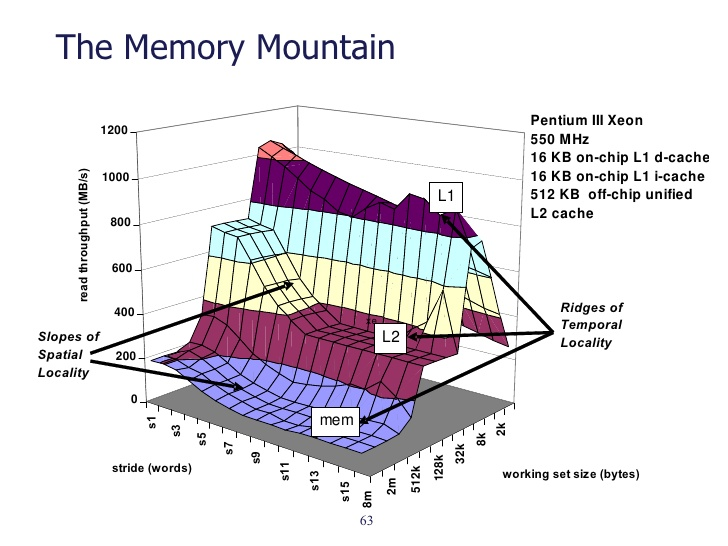 Locality and pages
So, the OS does two smart things
Spatial locality – if you use memory index Ox371347AB, you are likely to need Ox371347AC – bring both into cache
These are called pages, and they are usually around 4kb
Locality and pages
So, the OS does two smart things
Spatial locality – if you use memory index Ox371347AB, you are likely to need Ox371347AC – bring both into cache
These are called pages, and they are usually around 4kb
All of the processes on your computer have access to pages in memory.
Locality and pages
When you call new in Java, you are requesting new memory from the heap. If there isn’t memory there, the JVM needs to get new memory from the OS
Locality and pages
When you call new in Java, you are requesting new memory from the heap. If there isn’t memory there, the JVM needs to get new memory from the OS
The OS only uses memory in page sizes
Locality and pages
When you call new in Java, you are requesting new memory from the heap. If there isn’t memory there, the JVM needs to get new memory from the OS
The OS only uses memory in page sizes
So if you allocate 100Bytes of data, you overallocate to 4kb!
Locality and pages
When you call new in Java, you are requesting new memory from the heap. If there isn’t memory there, the JVM needs to get new memory from the OS
The OS only uses memory in page sizes
So if you allocate 100Bytes of data, you overallocate to 4kb!
But you can use that 4kb if you need more
Locality and pages
Secondly, the OS uses temporal locality,
Locality and pages
Secondly, the OS uses temporal locality,
Memory recently accessed is likely to be accessed again
Locality and pages
Secondly, the OS uses temporal locality,
Memory recently accessed is likely to be accessed again
Bring recently used data into faster memory
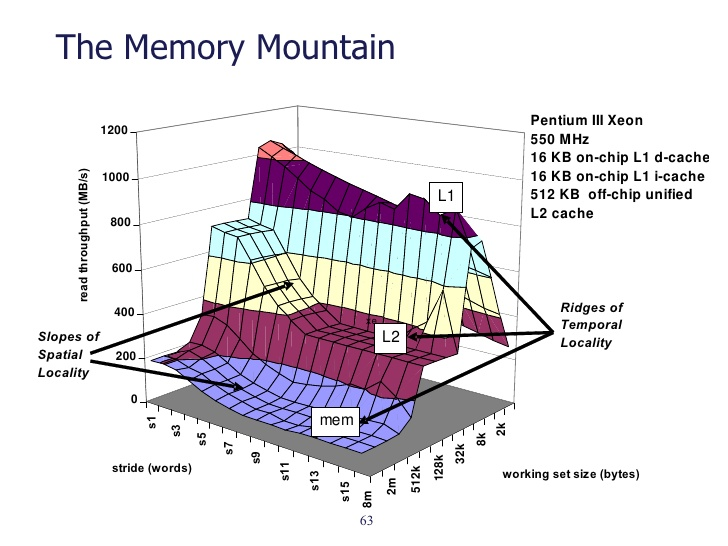 Locality and pages
Secondly, the OS uses temporal locality,
Memory recently accessed is likely to be accessed again
Bring recently used data into faster memory
Types of memory (by speed)
Register
L1,L2,L3
Memory
Disk
The interwebs (the cloud)
Locality and pages
The OS is always processing this information and deciding which is the best
This is why arrays are faster in practice, they are always next to each other in memory
Locality and pages
The OS is always processing this information and deciding which is the best
This is why arrays are faster in practice, they are always next to each other in memory
Each new node in a tree may not even be in the same page in memory!!
Locality and pages
The OS is always processing this information and deciding which is the best
This is why arrays are faster in practice, they are always next to each other in memory
Each new node in a tree may not even be in the same page in memory!!
Important to consider when designing and explaining design problems.
Cost of memory accesses
Registers (128B): Instantaneous access
L2 Cache (128KB): 0.5 nanoseconds
L3 Cache (2MB): 7 nanoseconds
Main Memory (32 GB): 100 nanoseconds
Cost of memory accesses
Registers (128B): Instantaneous access
L2 Cache (128KB): 0.5 nanoseconds
L3 Cache (2MB): 7 nanoseconds
Main Memory (32 GB): 100 nanoseconds
Disk (TBs): 8,000,000 nanoseconds
Process Memory
How does an individual process use memory?
Process Memory
How does an individual process use memory?
Many different demands
Global variables
Call stack
Allocated variables
Process code
Process Memory
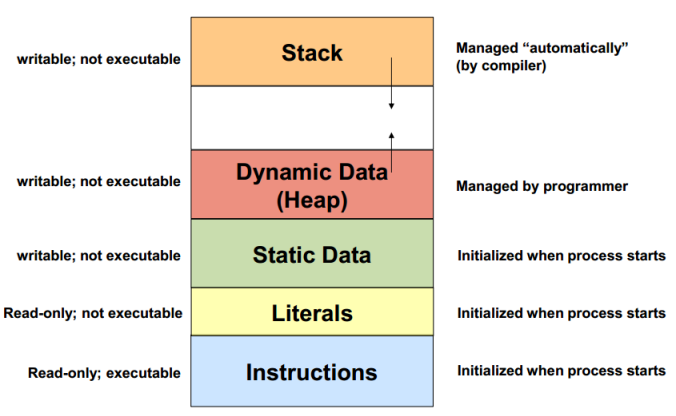 Process Memory
These different demands are not next to each other in memory—little locality benefit
Process Memory
These different demands are not next to each other in memory—little locality benefit
Each call to new allocates wherever there is space in the heap (memory allocator)
Even if two elements are created one after another, there is no guarantee that they’ll both be in the same page
This is especially true for java
How important is caching?
Cost of memory accesses
Registers (128B): Instantaneous access
L2 Cache (128KB): 0.5 nanoseconds
L3 Cache (2MB): 7 nanoseconds
Main Memory (32 GB): 100 nanoseconds
Disk (TBs): 8,000,000 nanoseconds
This is much, much worse
Large AVL
Suppose we are storing terabytes of data in an AVL tree
Large AVL
Suppose we are storing terabytes of data in an AVL tree
Height is about 50
Large AVL
Suppose we are storing terabytes of data in an AVL tree
Height is about 50
How many disk accesses will a find take?
Large AVL
Suppose we are storing terabytes of data in an AVL tree
Height is about 50
How many disk accesses will a find take?
Between 0 and 50!
Large AVL
Suppose we are storing terabytes of data in an AVL tree
Height is about 50
How many disk accesses will a find take?
Between 0 and 50!
This is the difference between nanoseconds and almost half a second!
Large AVL
Suppose we are storing terabytes of data in an AVL tree
Height is about 50
How many disk accesses will a find take?
Between 0 and 50!
This is the difference between nanoseconds and almost half a second!
If lots data is stored on the disk, O(log n) finds don’t happen in practice
Problems
Why is AVL so bad on disk?
Problems
Why is AVL so bad on disk?
Each piece of data is its own node
Problems
Why is AVL so bad on disk?
Each piece of data is its own node
Each call of new may not place objects next to each other
problems
Why is AVL so bad on disk?
Each piece of data is its own node
Each call of new may not place objects next to each other
Has large height, for the number of elements?
Solutions
What changes might we want to make to an AVL to make it better for disk?
Solutions
What changes might we want to make to an AVL to make it better for disk?
Still want to keep log n height
Solutions
What changes might we want to make to an AVL to make it better for disk?
Still want to keep log n height
Allocate more objects closer together
Solutions
What changes might we want to make to an AVL to make it better for disk?
Still want to keep log n height
Allocate more objects closer together
Have a higher branching factor so that data you want is at a lower depth
Solutions
What changes might we want to make to an AVL to make it better for disk?
Still want to keep log n height
Allocate more objects closer together
Have a higher branching factor so that data you want is at a lower depth
Take advantage of page sizes